JEFF BAINES
SUMNER HIGH SCHOOL
Impact & Influence
Self Reflection
Think of a person who has had a positive influence in your life.  What made their influence so impactful?
On the post it – Write down this persons name and a reminder of their impact on your life, career, beliefs, etc…
Hang on to this post it.
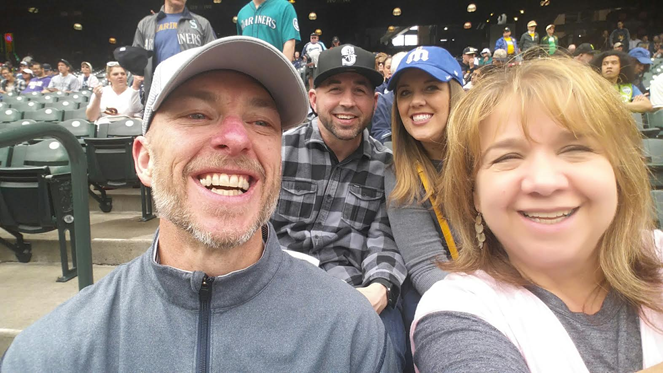 Hopeful Outcomes
Make you stop and think about why you do what you do
Make you realize the impact you can have on your athletes, coaches, school and community
Share my journey with you and provide a few ideas to steal or adapt to your own
Think about what’s next for you on your journey
A Little About Myself
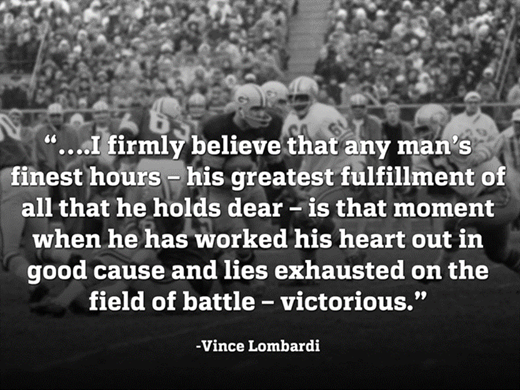 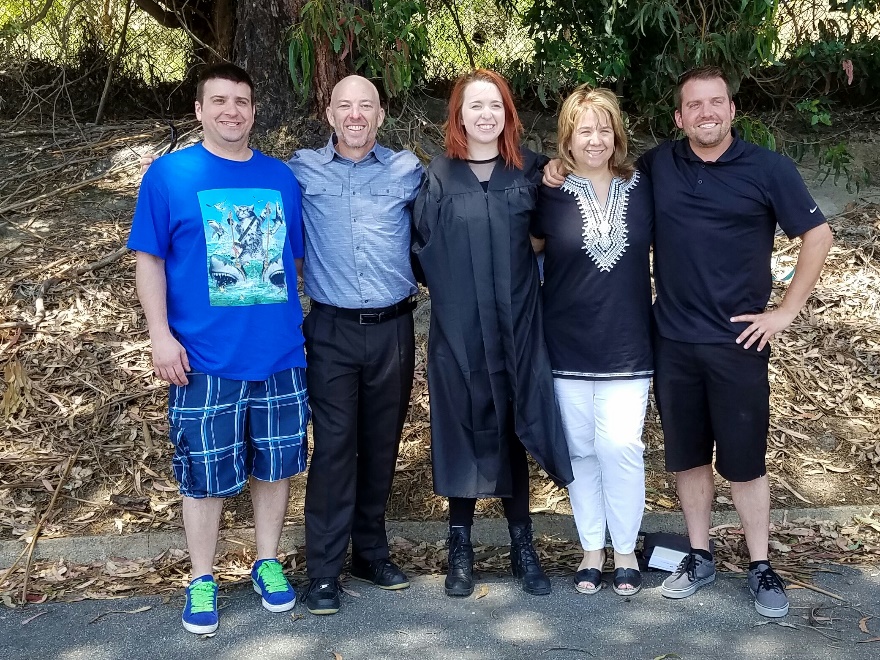 A Little About Myself
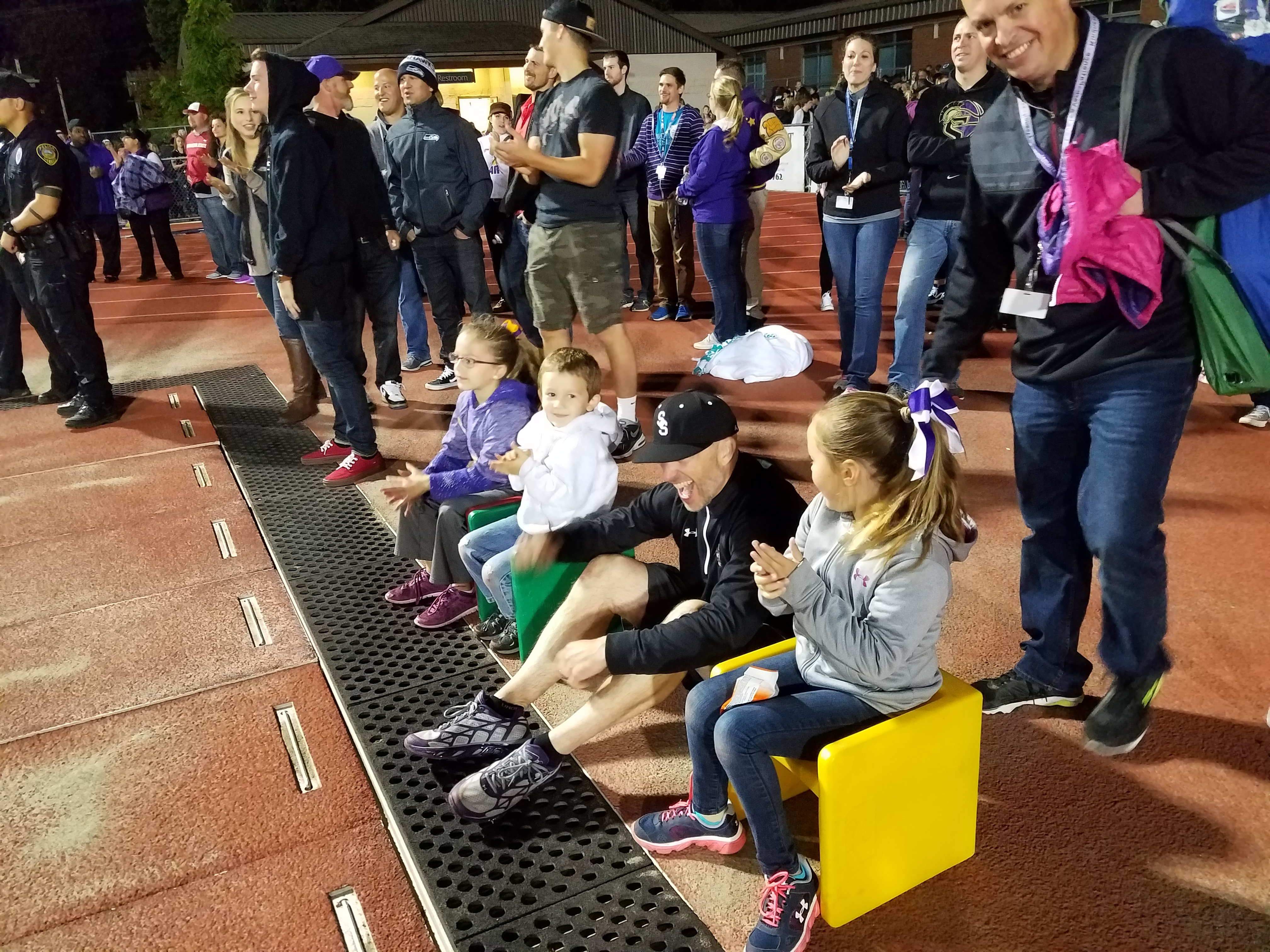 NOW LET’S GET MOVING
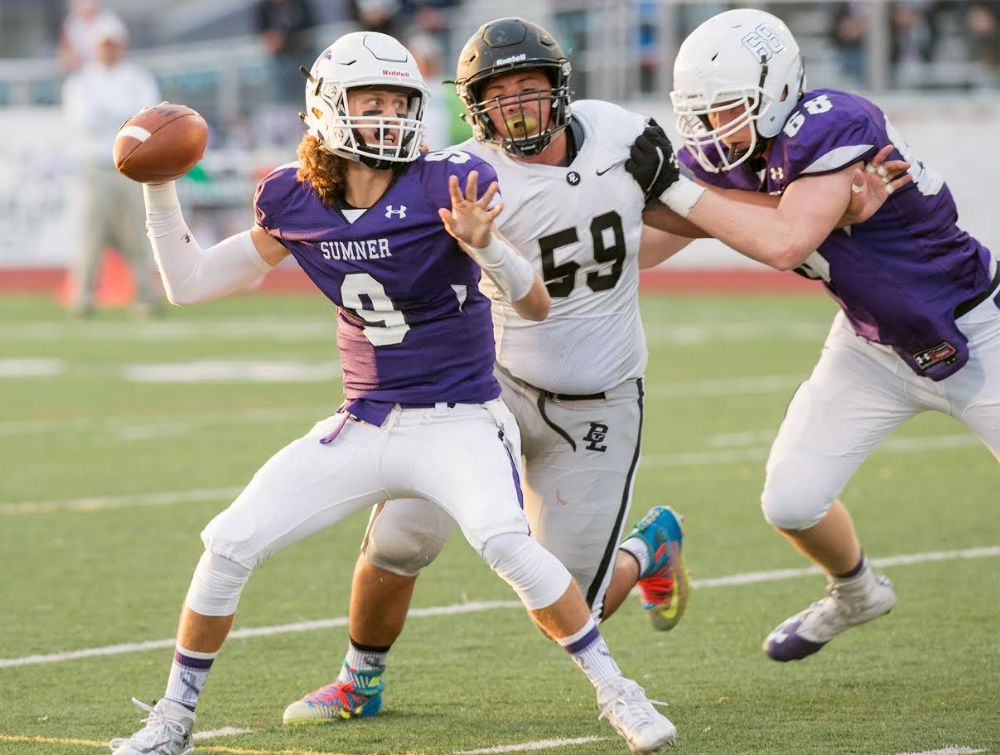 It Starts With a PURPOSE – YOUR WHY
Start each day with opportunity to grow and learn…
Books
Videos
Journals
Social Media
You Tube

Whatever the method, take the time for yourself to grow and to honor you and what you do each and every day.
Make an Impact like Johnny
Something about me…
“MAKE TODAY BETTER THAN YESTERDAY AND LET TOMORROW TAKE CARE OF ITSELF.”
                      Jeff Baines

MY WORD = COURAGE
Great Thoughts…
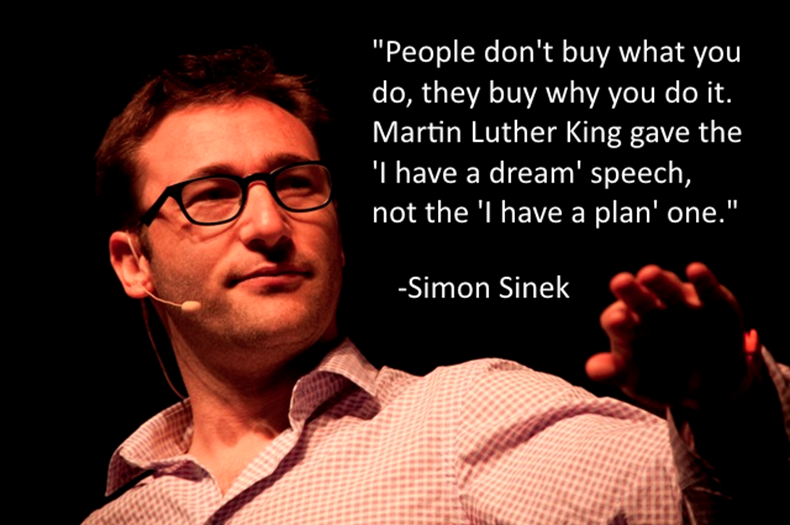 Your influence will be felt
Stay true to you purpose because others will benefit…Even if you do not realize it
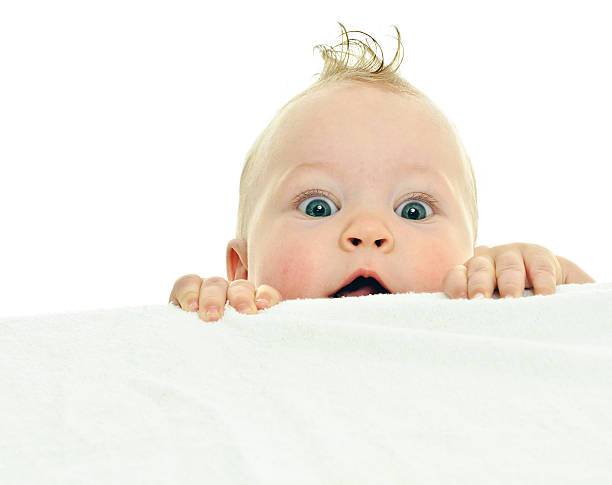 8 ESSENTIALS = FOUNDATION
KINDNESS
Two set out to impact their team
The results were amazing!
PATIENCE
Set out to be a positive role model for:
Coaches
Athletes
Parents
Fans
Community
Show empathy when the time is right
Be the steady ship in rough seas
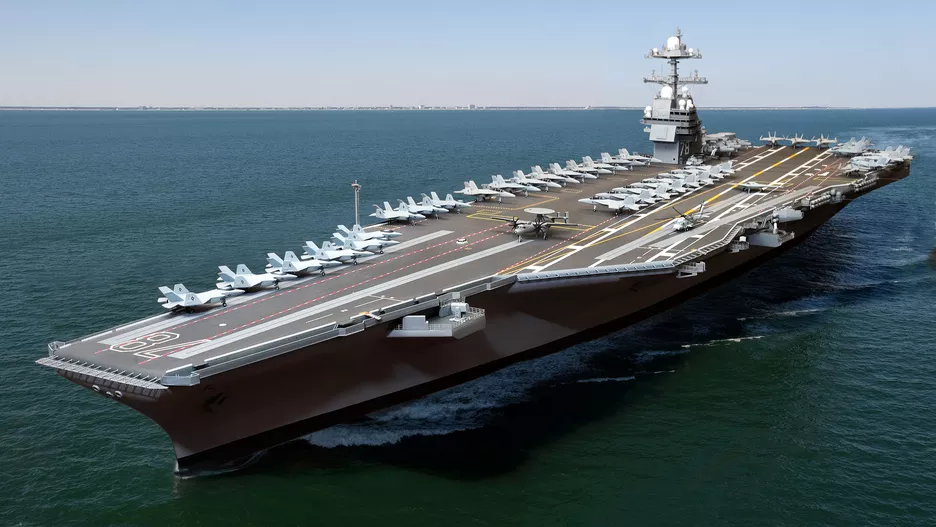 HUMILITY
Honor the past, the present and the future
Do not forget your roots and what got you to your current 
It is WE before ME   (Jon Gordon)
Well DONE is better than well said
    (Jon Gordon)
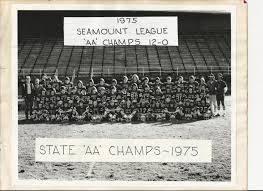 RESPECT
Treating others as they are the most important people in the world
Athletes
Coaches
Officials
Parents
Fans
Press
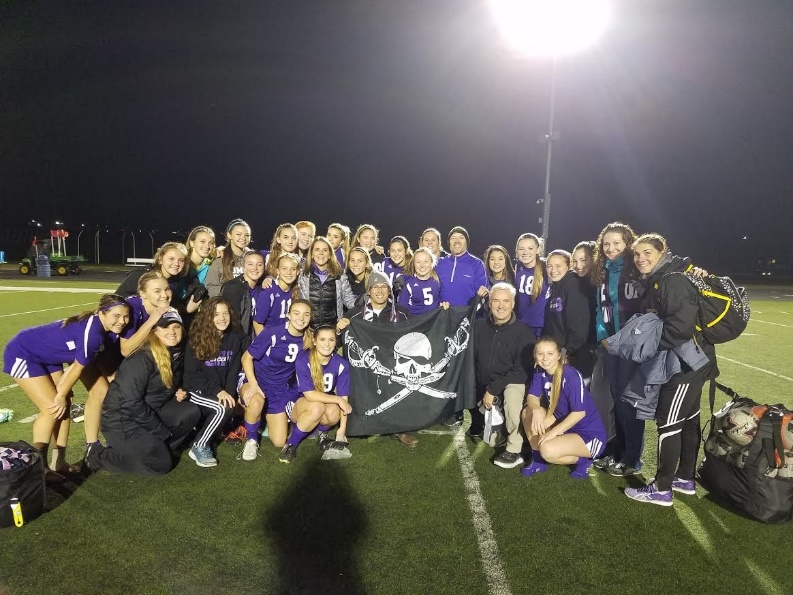 SELFLESSNESS
Be There
“Coaches-coach & AD-AD”s”
Always find a way to honor what your athletes and coaches are doing
Do not expect anything in return – Serve
Don’t forget to say “Thank You”
FORGIVENESS
Always remember to forgive yourself first…This is a hard job!
Learn from where we have been…Don’t live in it
Through the adversity we grow, we learn, we become better
HONESTY
Integrity is a critical part of who we are as a:
Person
Teammate
Spouse
Friend
Without integrity, there is no GRIT
Grateful
Respectful
Integrity
Team
(Motto from 15-16 school year)
HONESTY
COMMITMENT
Stick to your choices
Have the confidence you have made the right decision for your school
Do not be afraid to seek out others along the way
Put the needs of your school and program FIRST – Servant Leadership
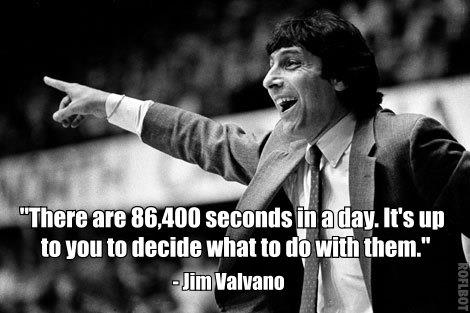 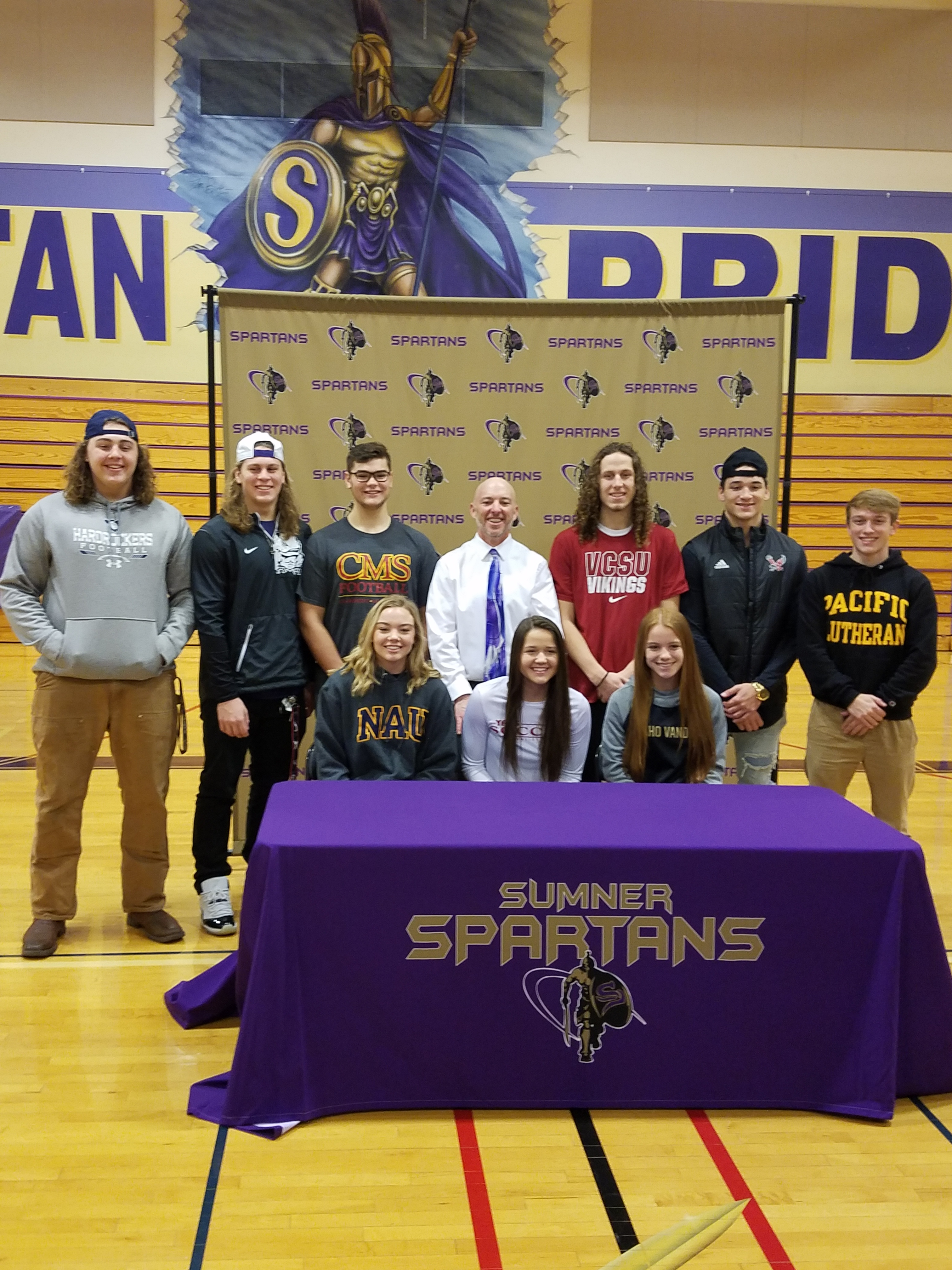 Some things to look at…
Signing Days
Pack the Gym
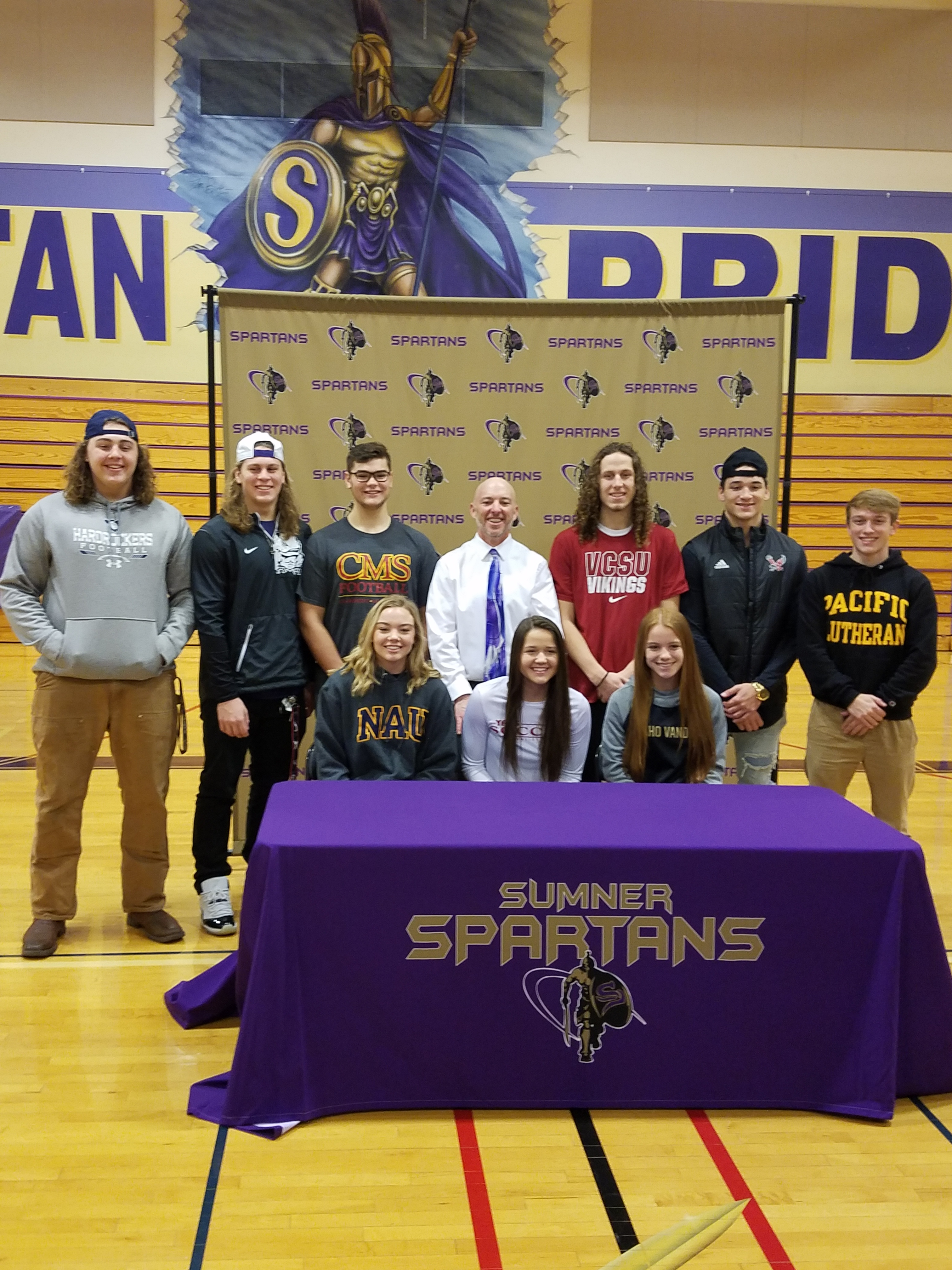 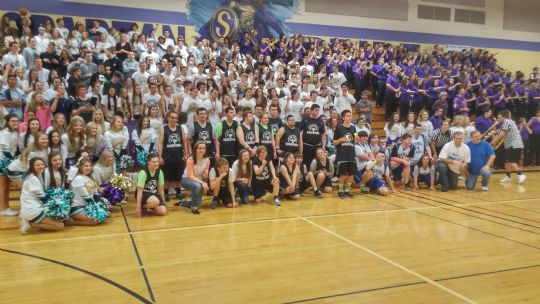 Some things to look at…
Sumner Athletic Alliance (Athletes)
Bagels with Baines (Coaches)
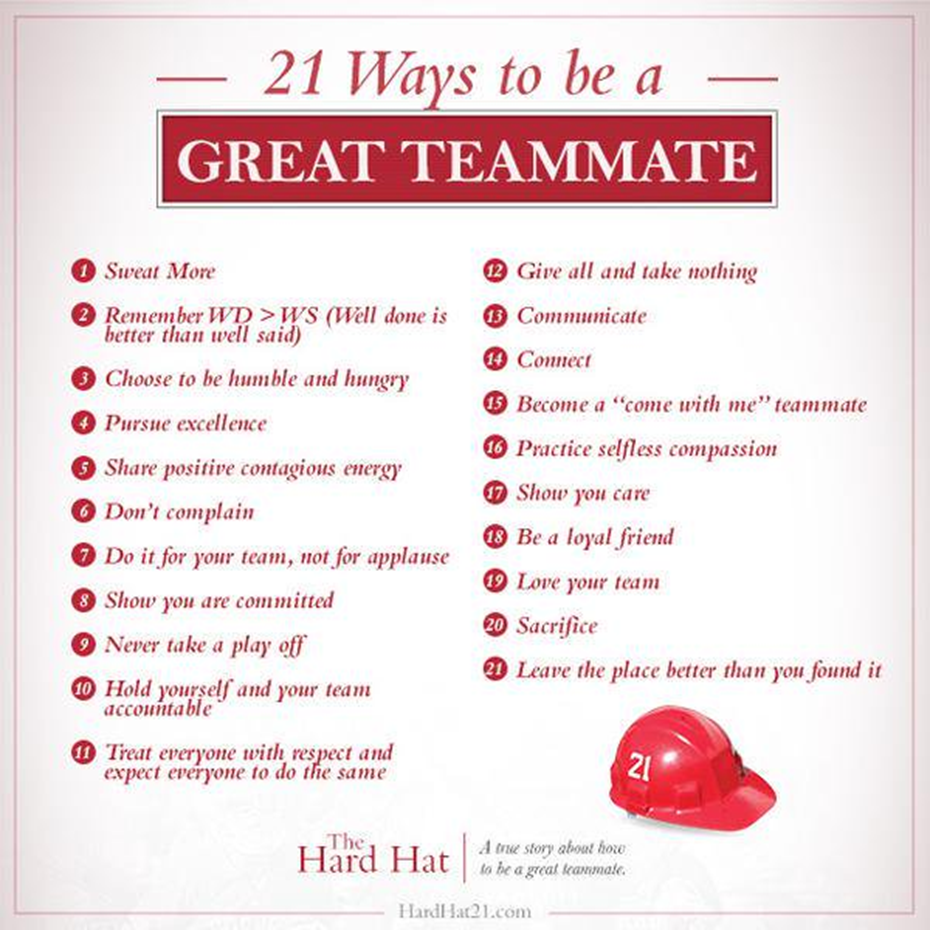 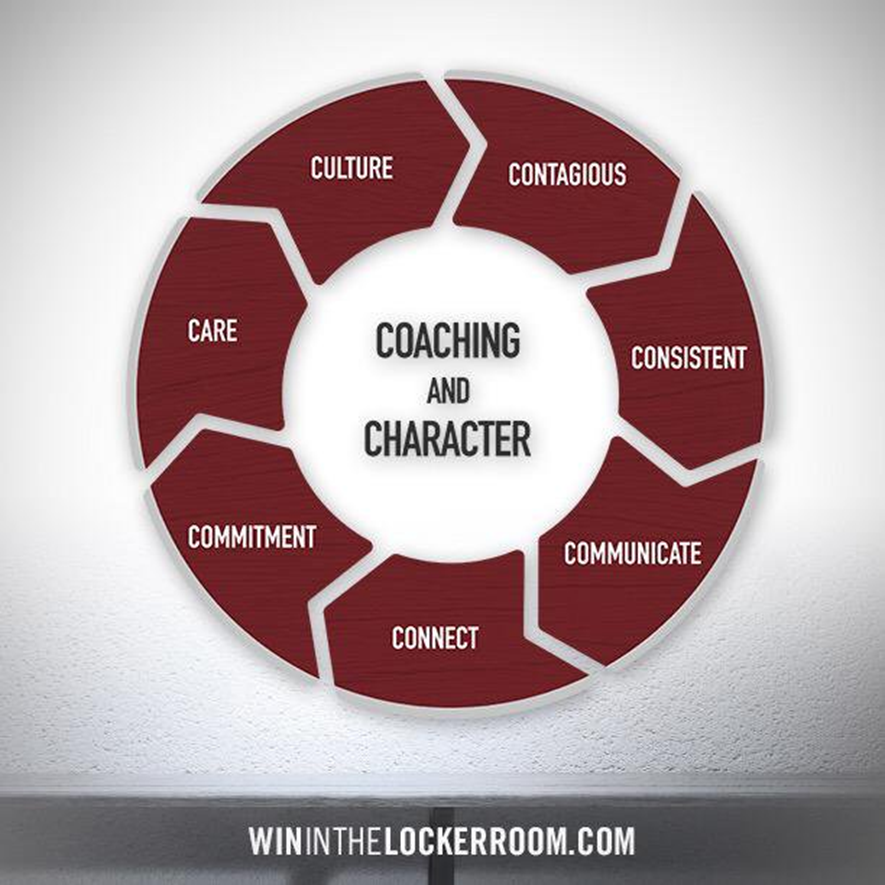 Some things to look at…
Guest Speakers
Coaches Professional Development
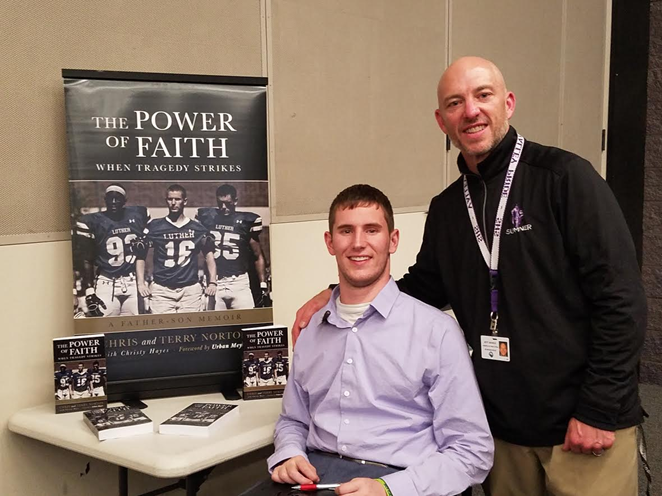 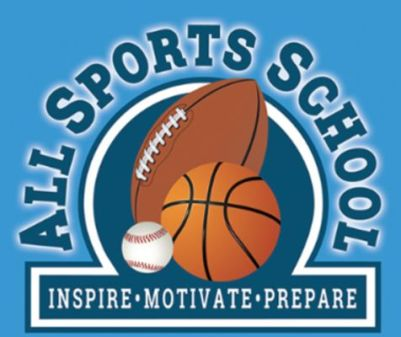 Chris Norton @ Sumner High School
Some things to look at…
Celebrate Others
It starts at “HOME”
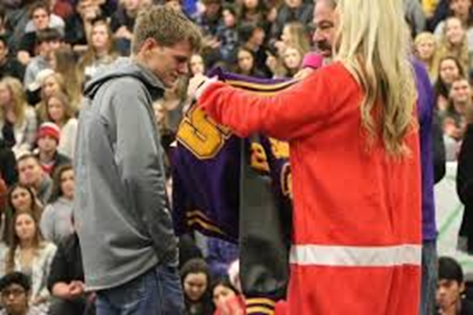 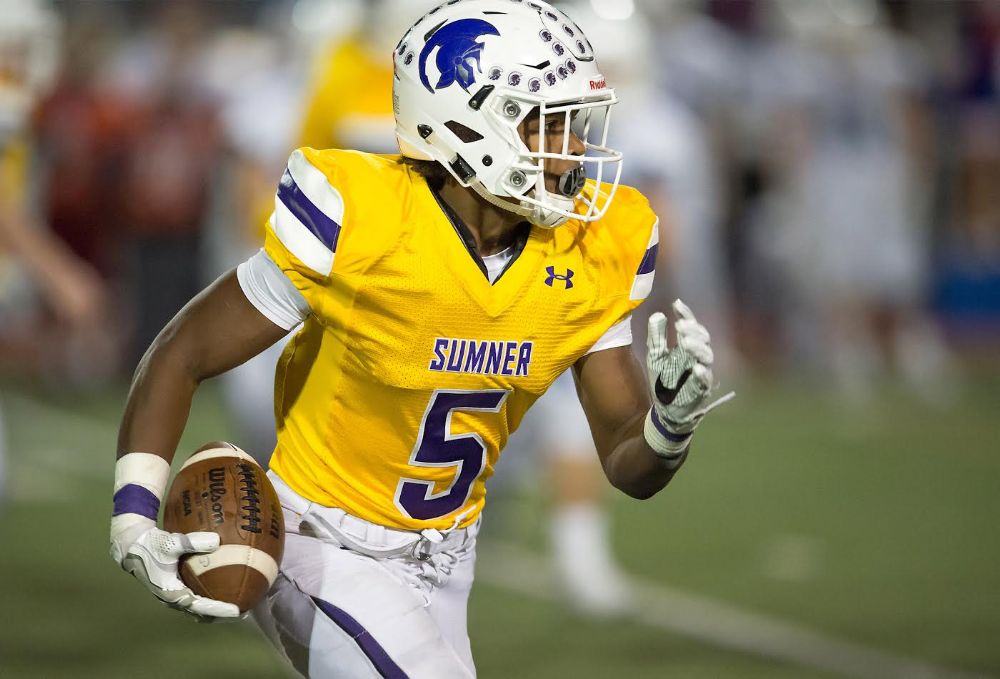 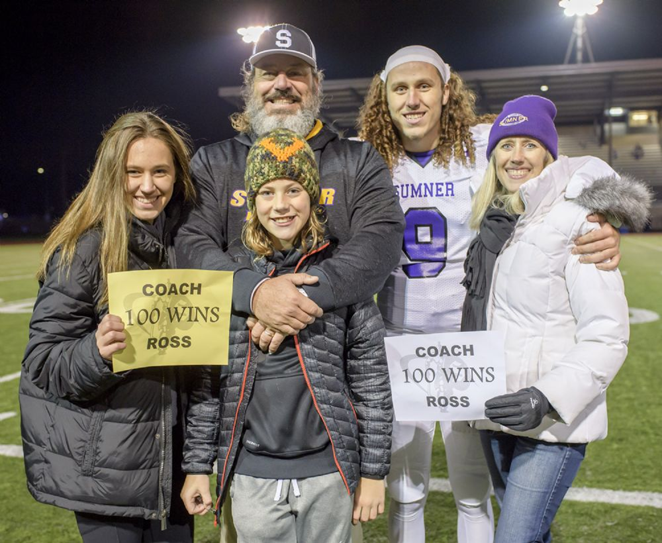 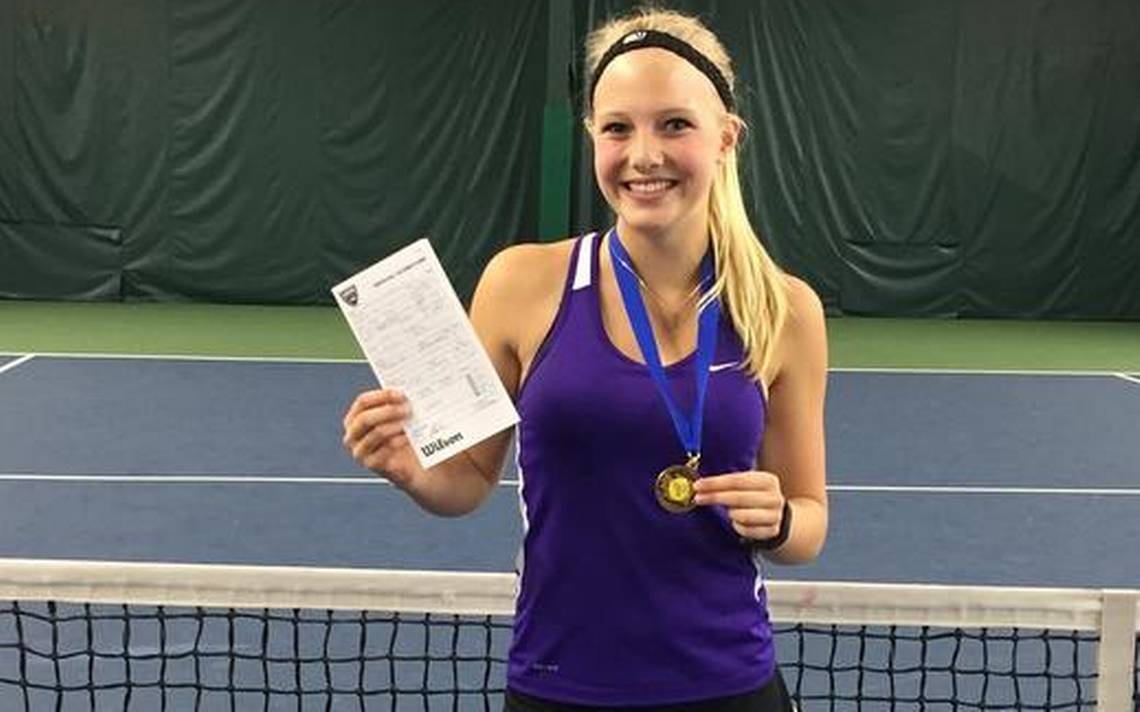 Some thing to look at…
Celebrate Others
It starts at “HOME”
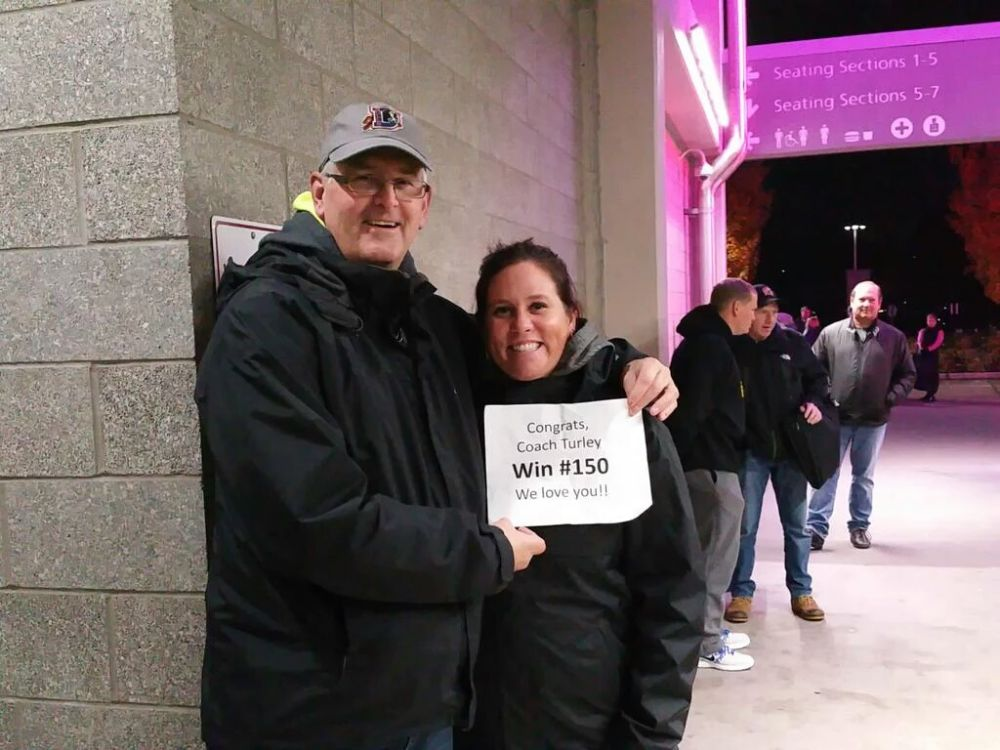 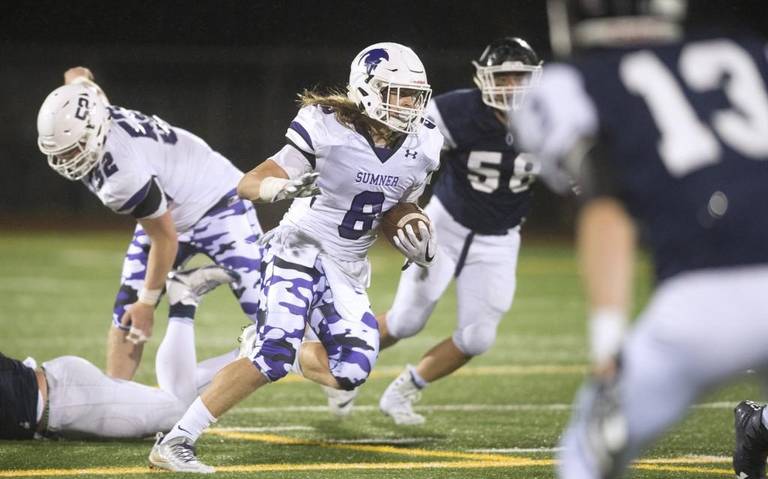 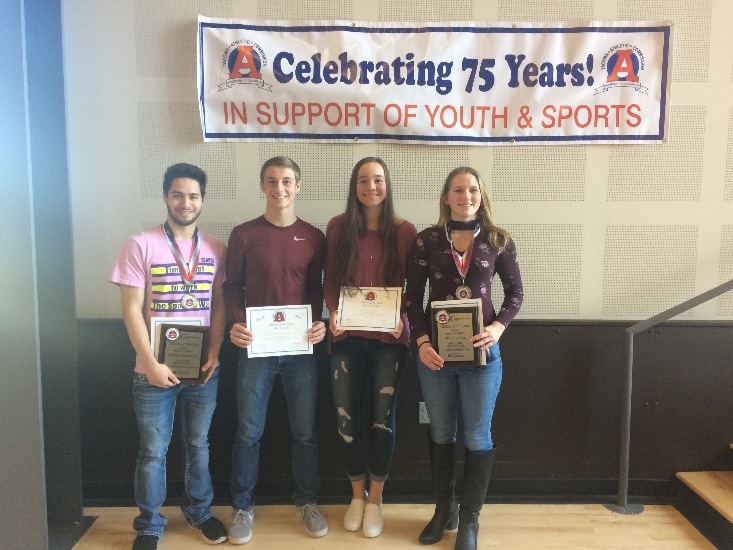 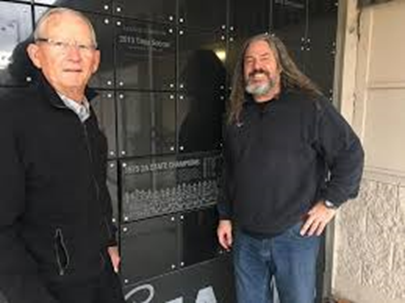 Some thing to look at…
Baines Land
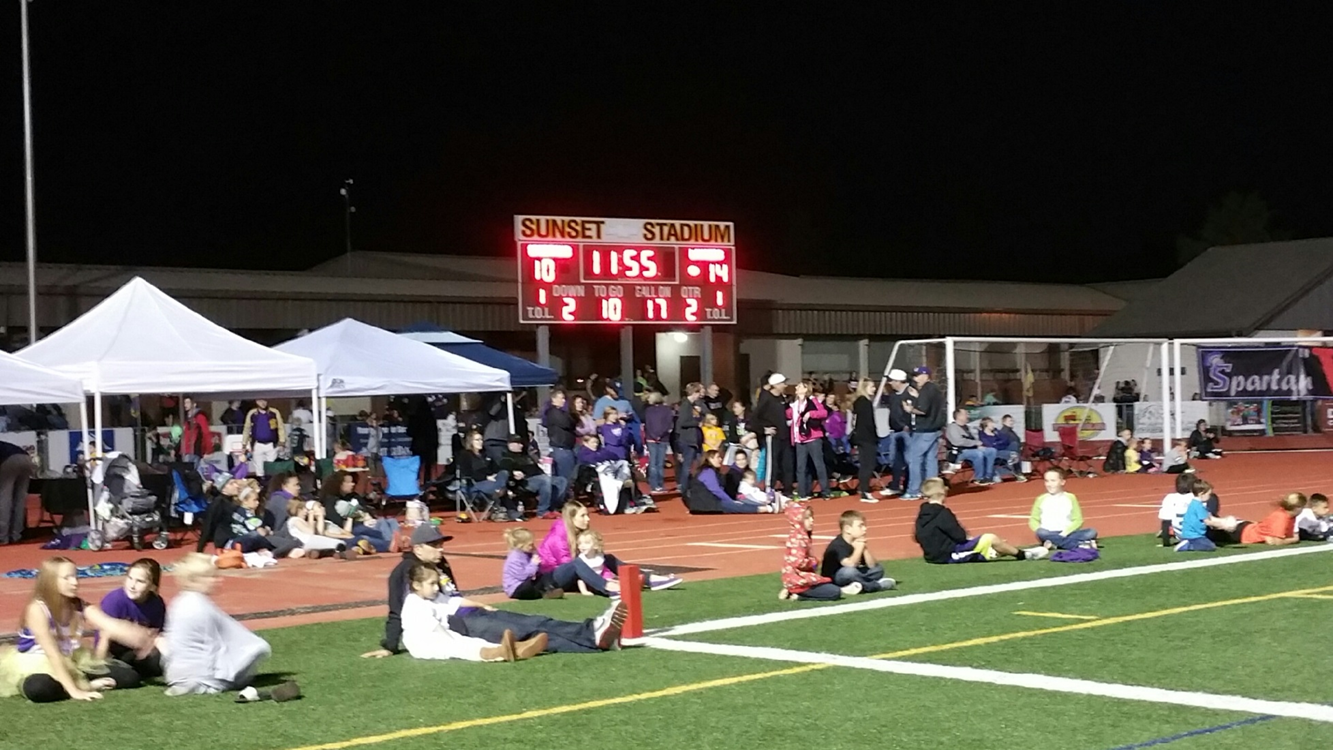 One person’s Vision…
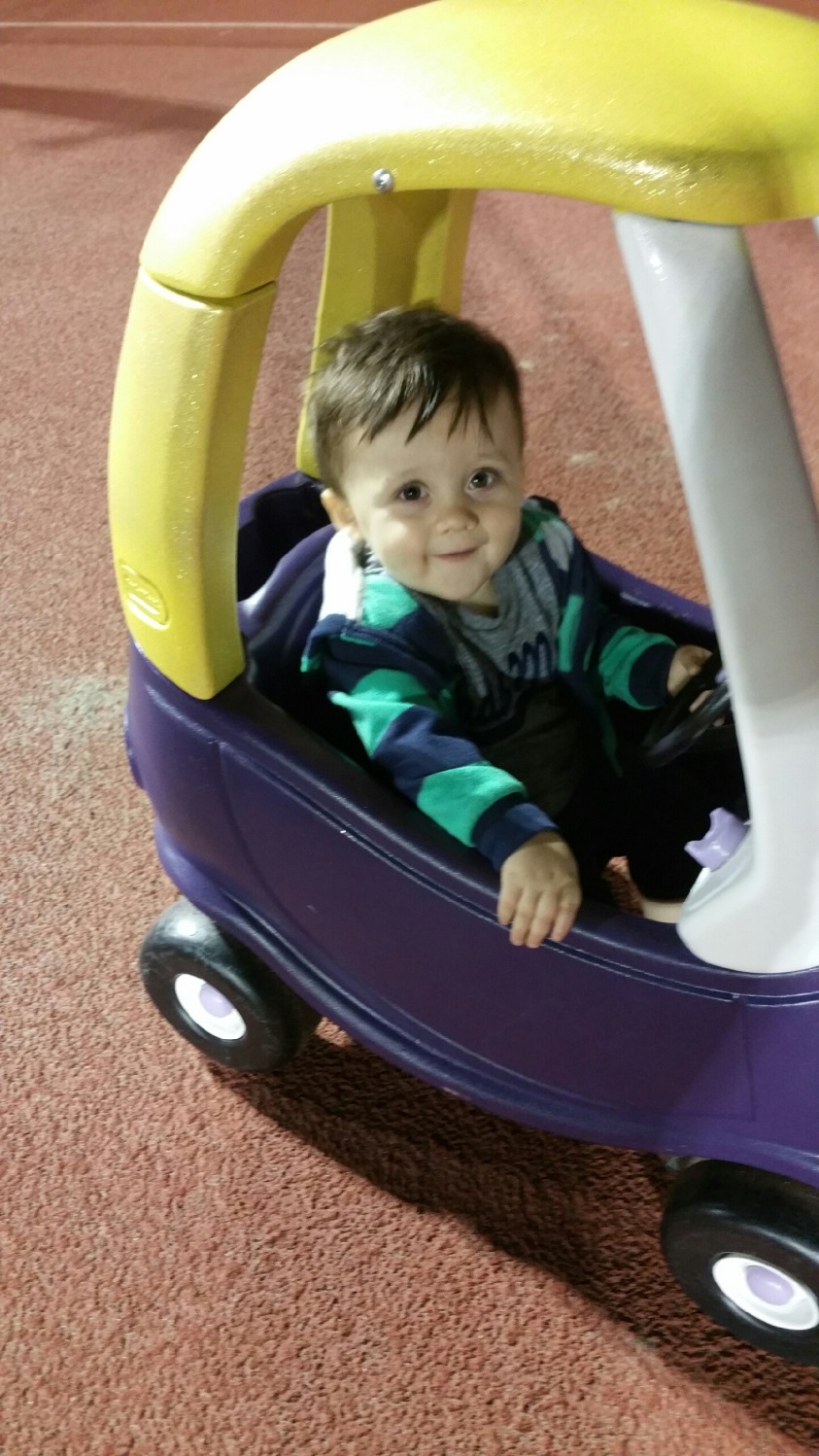 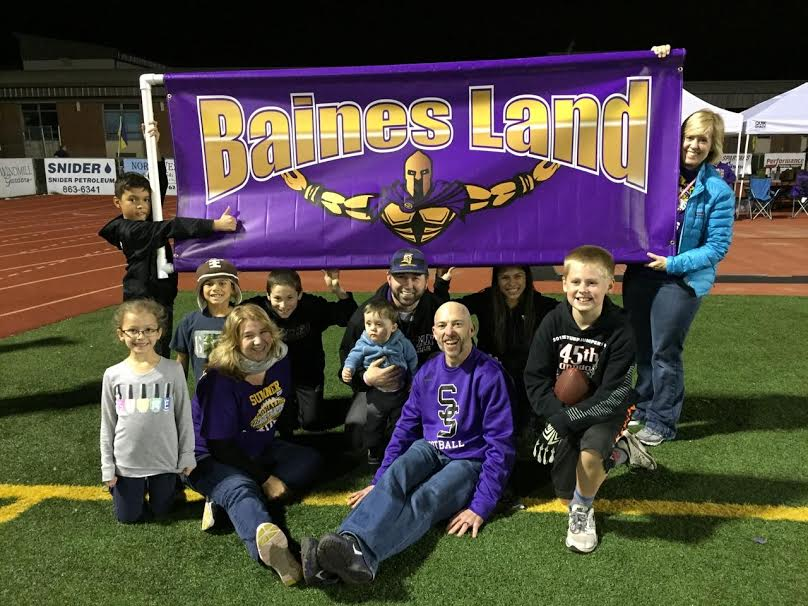 Baines “CHALLENGE OF THE WEEK”
Baines challenge to @SumnerSpartans Put you fears and hesitations aside and trust YOUR journey.
Baines challenge to @SumnerSpartans Don't settle in your "comfort zone"; The courage to reach and explore out beyond will = growth & progress
Monday Morning Message
It’s about the IMPACT & INFLUENCE
How can I be a positive influence on others every day?
How can I serve others each and every day?
How can I EARN influence as a leader on this team and in this program?
Commit to you as an individual. This means I will work to know you in all ways.
Be gritty and persevere. This means I will be in the trenches reflecting and adjusting from challenges and failures.
Be respectful to you before you are to me. This means I believe I have to earn your respect. It also means that once I have it, I need to work to maintain it.
Be humble, honest, and forgiving. This means I will own my mistakes and always tell you the truth about your own but will ALWAYS forgive you.
Be selfless for the team.  This means I will put the needs of the team above my own.
It’s not about the destinations…
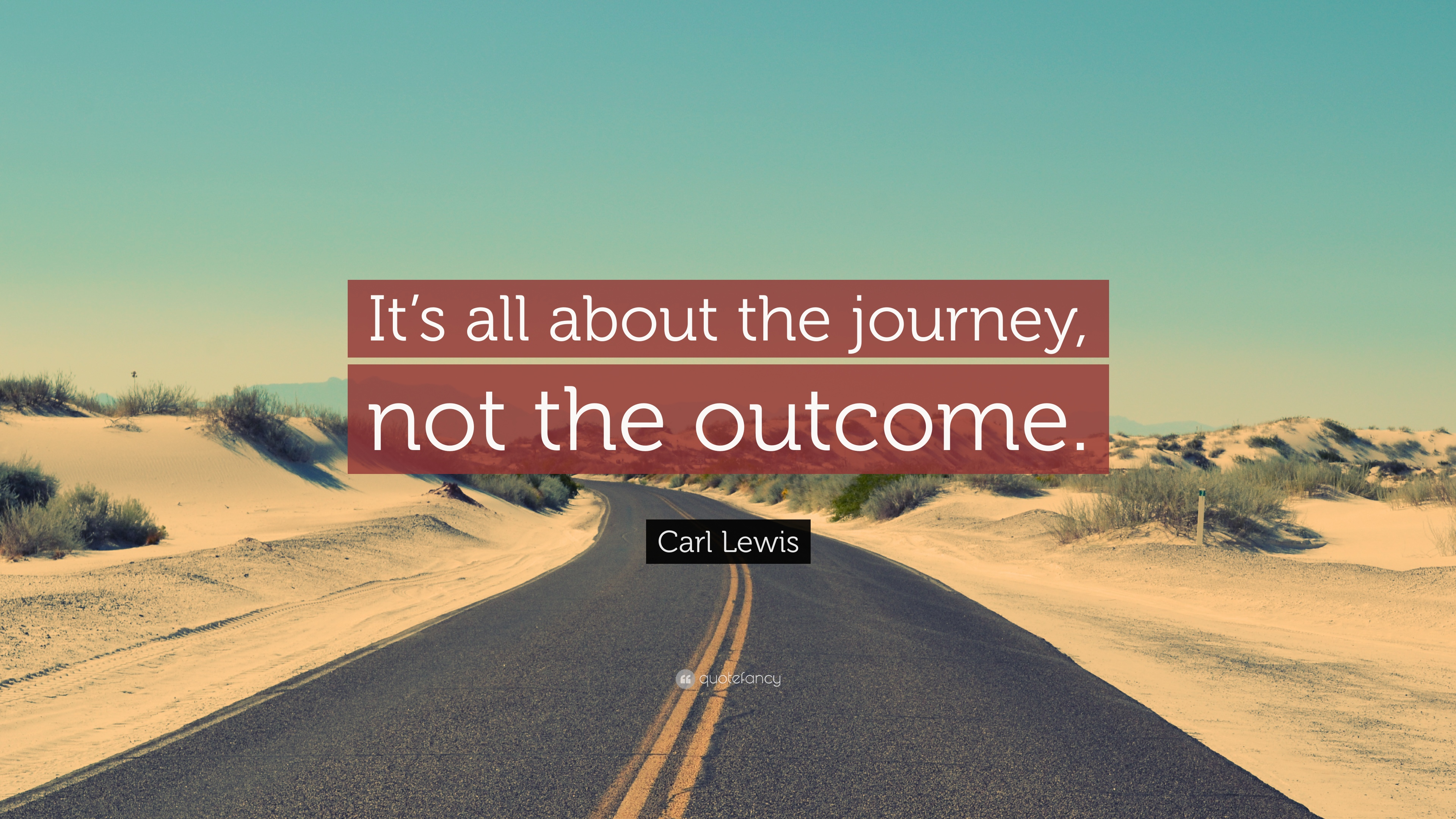 Find your “path” to follow
The courage to step into the arena is much more important than any outcome.  It’s all about the journey
Jeff Baines
In the end…
It’s about the relationships
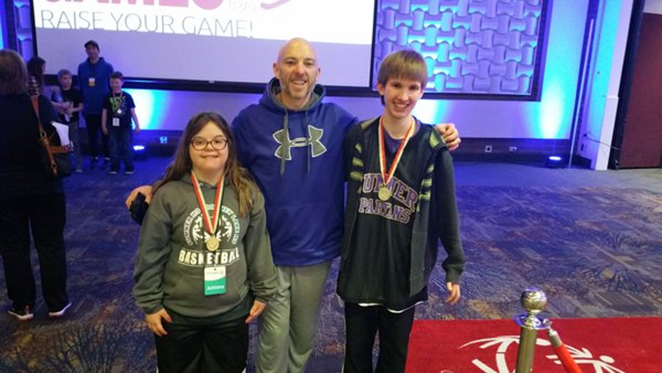 Remember the post-it?
In the next 24 hours, write a thank you note to someone that has been a positive influence for you in your life.
Next level: Call that person and let them know how you feel
THANK YOU!
Jeff Baines
Sumner High School
Assistant Principal
Athletic Director
ASB/Activities
Office: (253) 891-5543
Cell: (360) 829-7284
Email: jeffrey_baines@sumnersd.org
Twitter: @BainesJeff